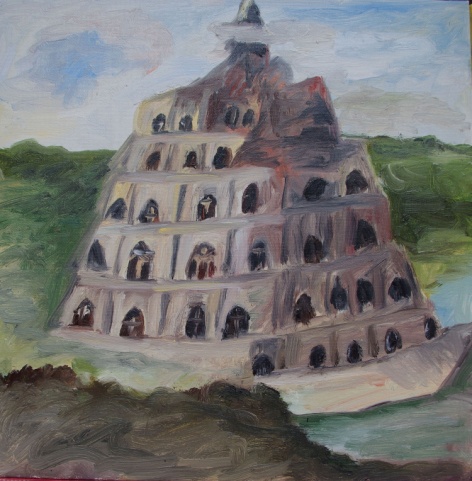 Diaporama du récit de BABEL 
Genèse 11, 1-9 
Illustrations Jacqueline M.
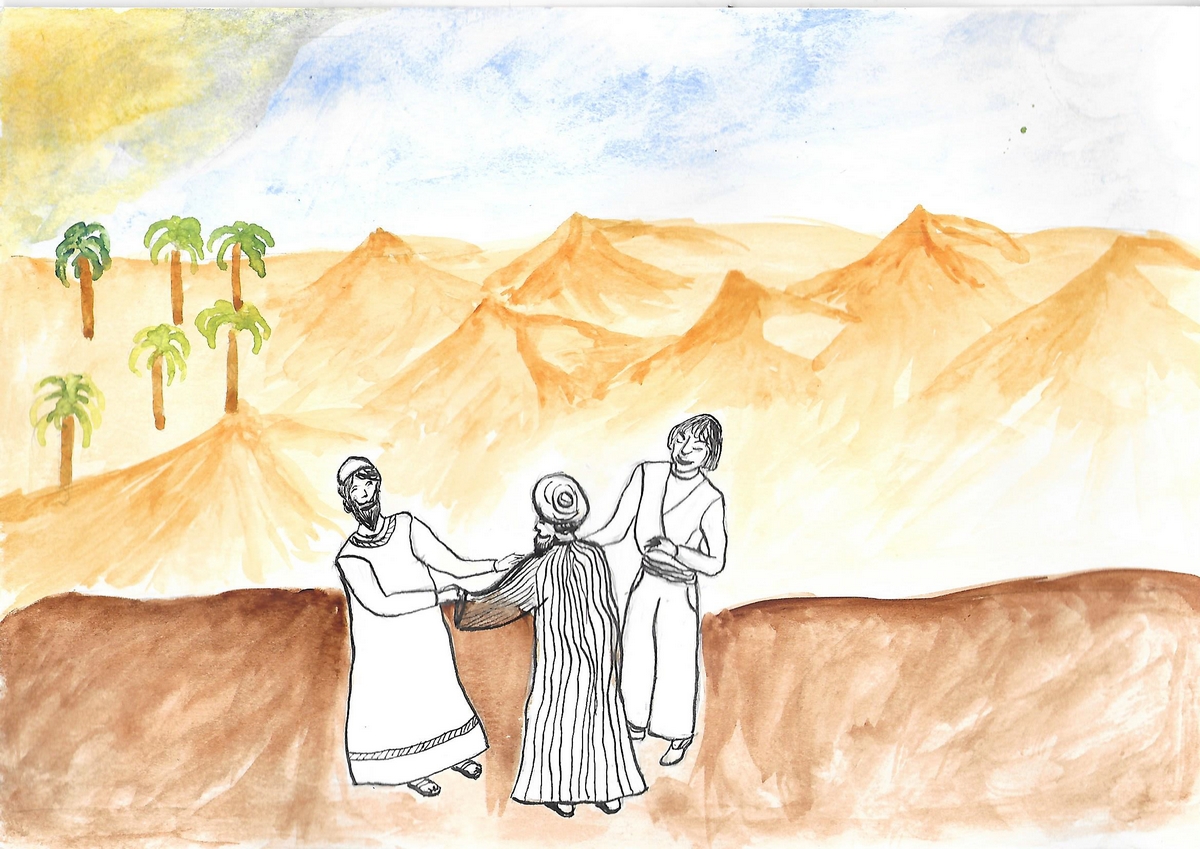 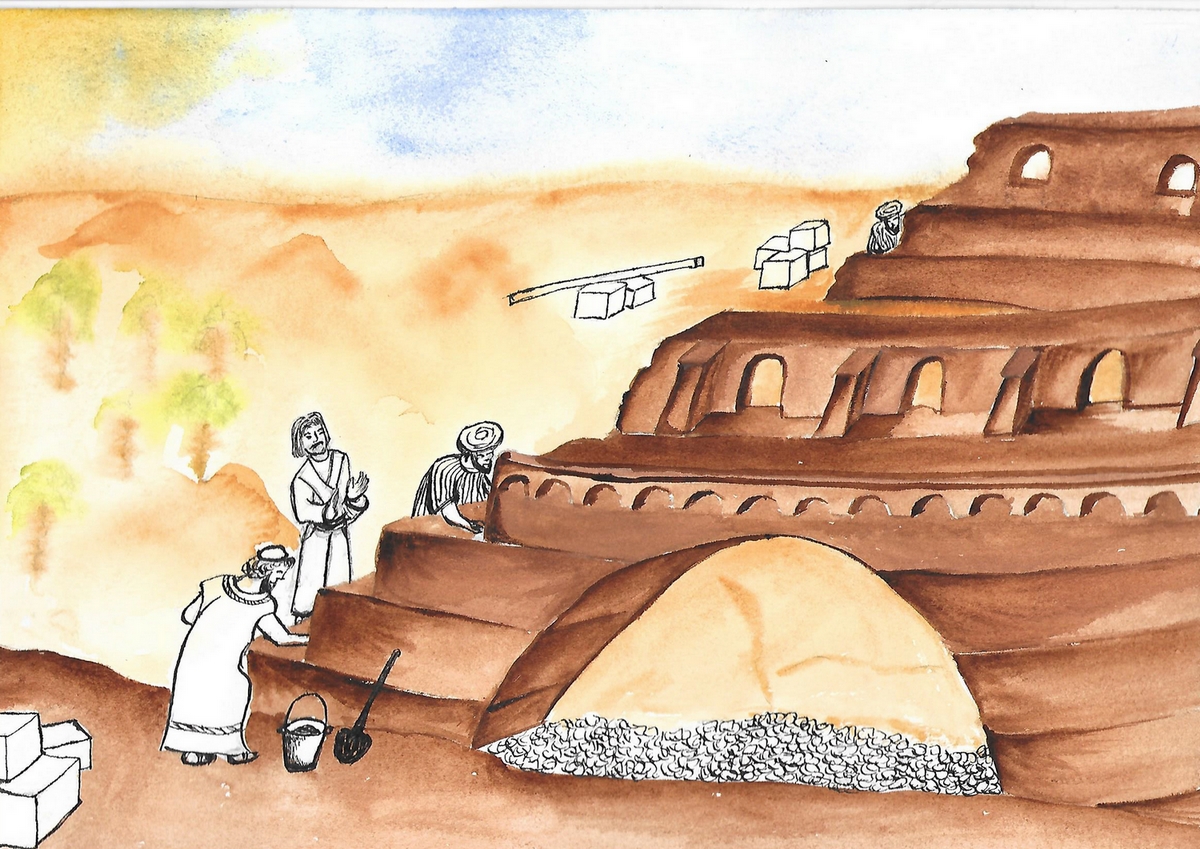 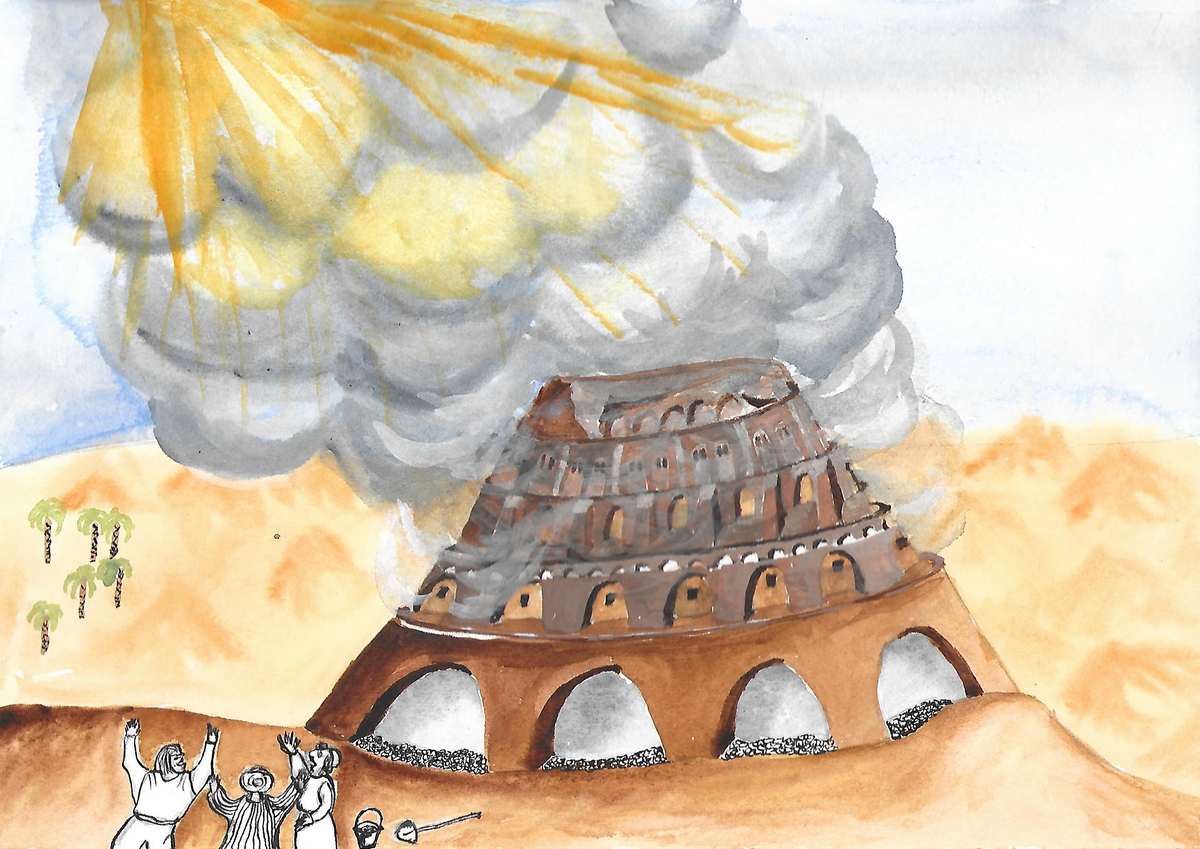 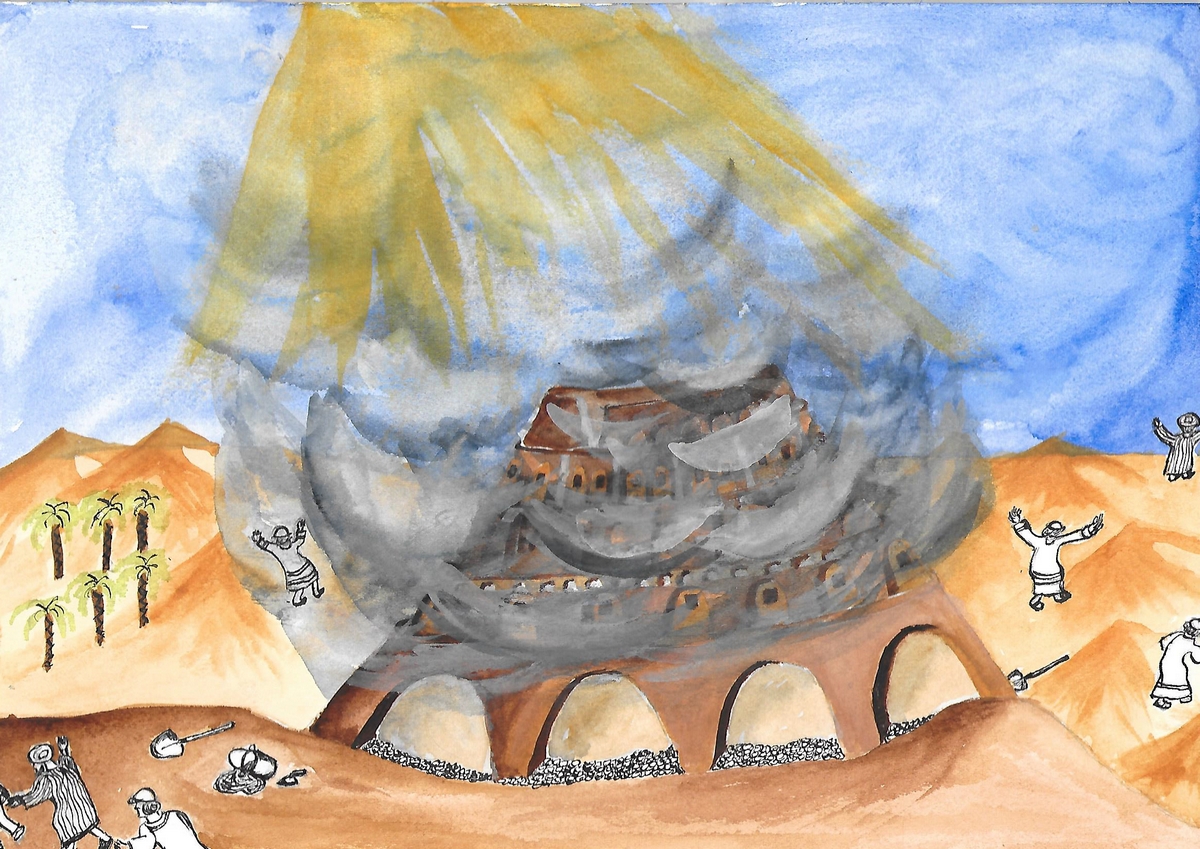 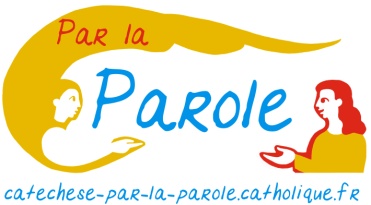 Catéchèse Par la ParoleModule Babel
https://catechese-par-la-parole.catholique.fr